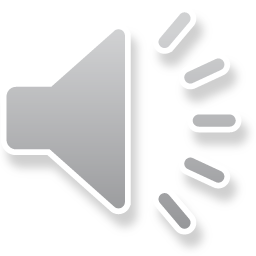 TRÒ CHƠI
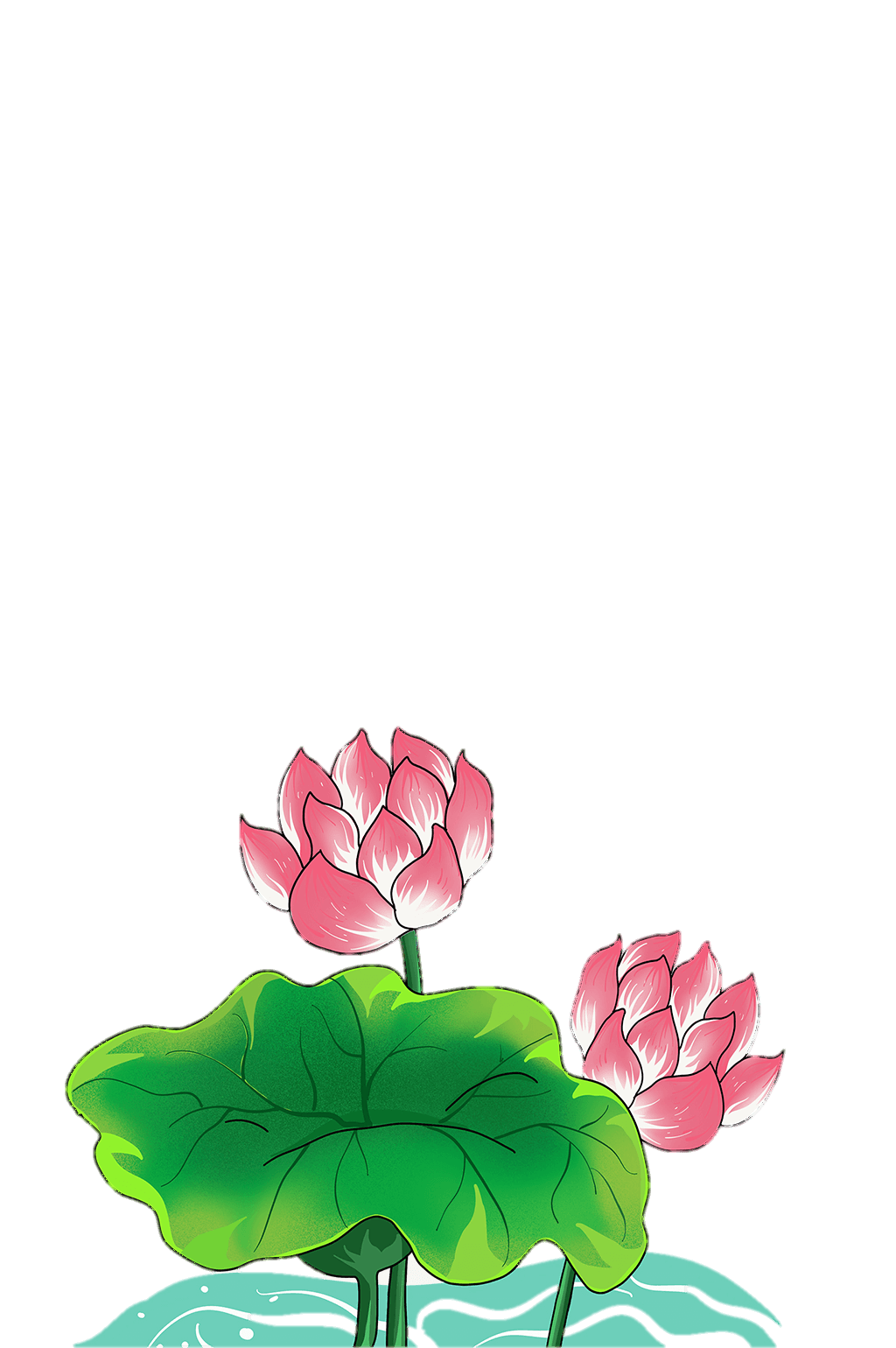 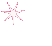 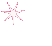 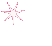 VÒNG QUAY MAY MẮN
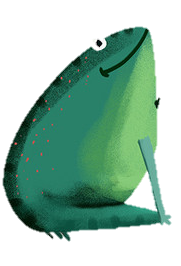 Luật chơi: 
- Giơ tay nhanh trả lời câu hỏi
- Trả lời đúng sẽ được quay “vòng quay may mắn”
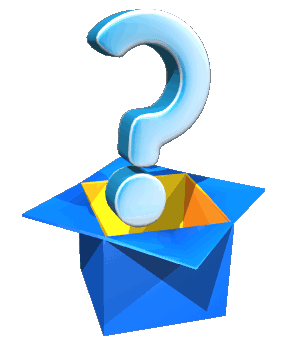 Câu 1: Văn bản “Ếch ngồi đáy giếng” thuộc thể loại gì?
Truyện cười.
Truyện truyền thuyết.
Truyện ngụ ngôn.
Truyện cổ tích.
Câu 2: Sự đối lập giữa hai nhân vật chó sói và chiên con cho chúng ta suy nghĩ gì?
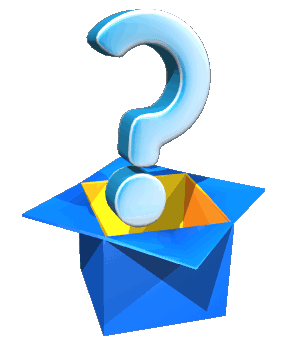 Khiến người nghe cảm thấy hạnh phúc.
Khiến người nghe càng thêm yêu quý nhân vật chó sói.
Khiến người nghe căm ghét nhân vật chiên con
Khiến người nghe bất bình, căm ghét cái xã hội mà ở đó kẻ mạnh hiện thân cho cái ác hoành hành
Câu 3: Tác gỉa của vản bản “Hai người bạn đồng hành và con gấu”?
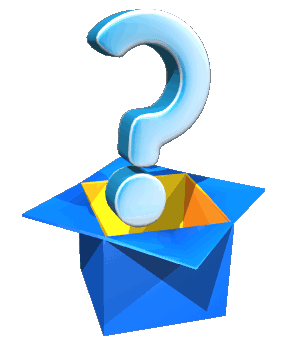 La Fontaine
Aesop
Gorki
Ohenry
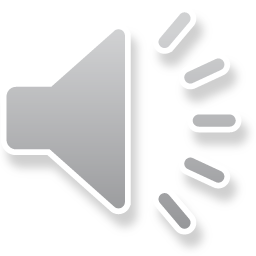 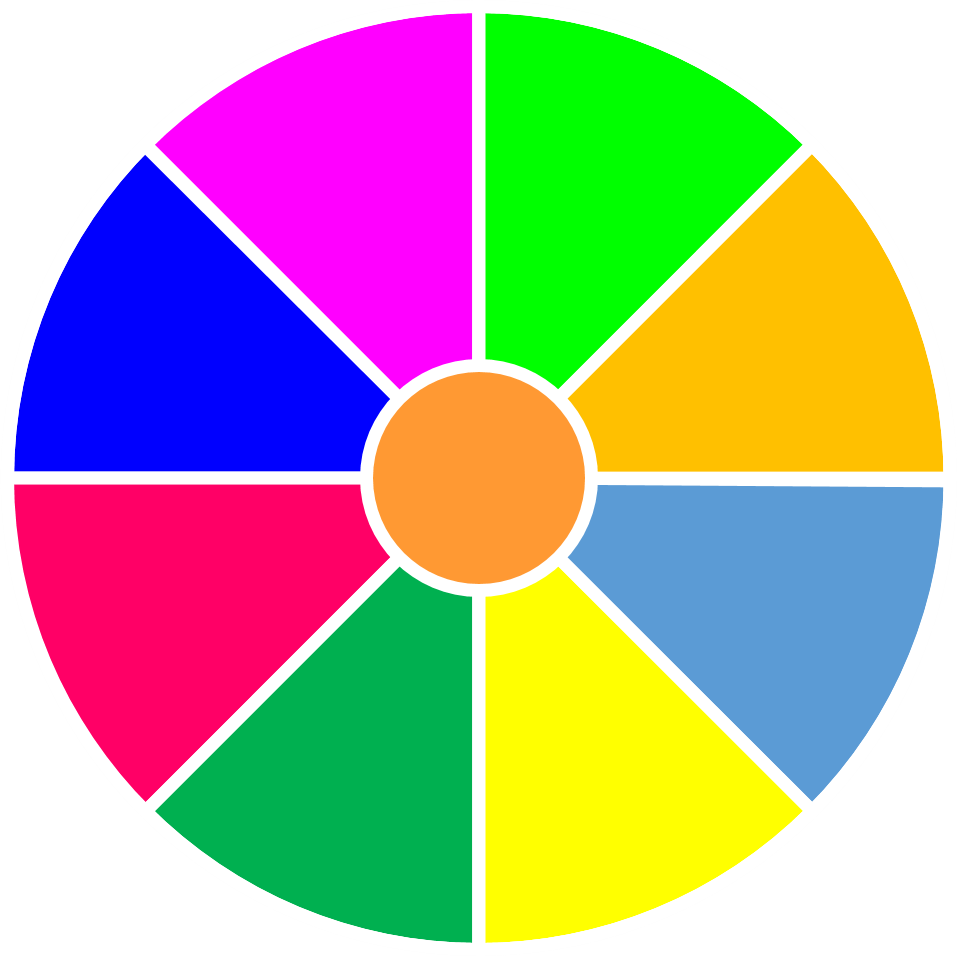 VÒNG QUAY 
MAY MẮN
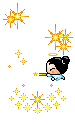 9 điểm
10 điểm
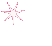 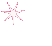 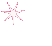 Quà tặng
10 điểm
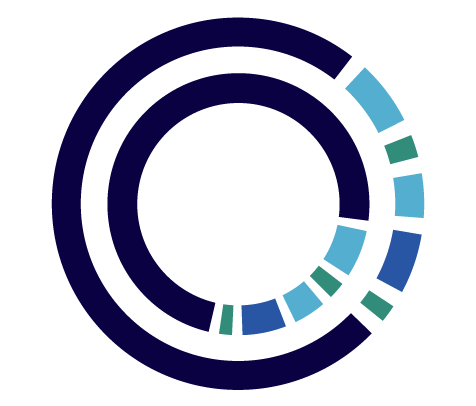 8 điểm
10điểm
Quà tặng
10
DỪNG
QUAY
ÔN TẬP
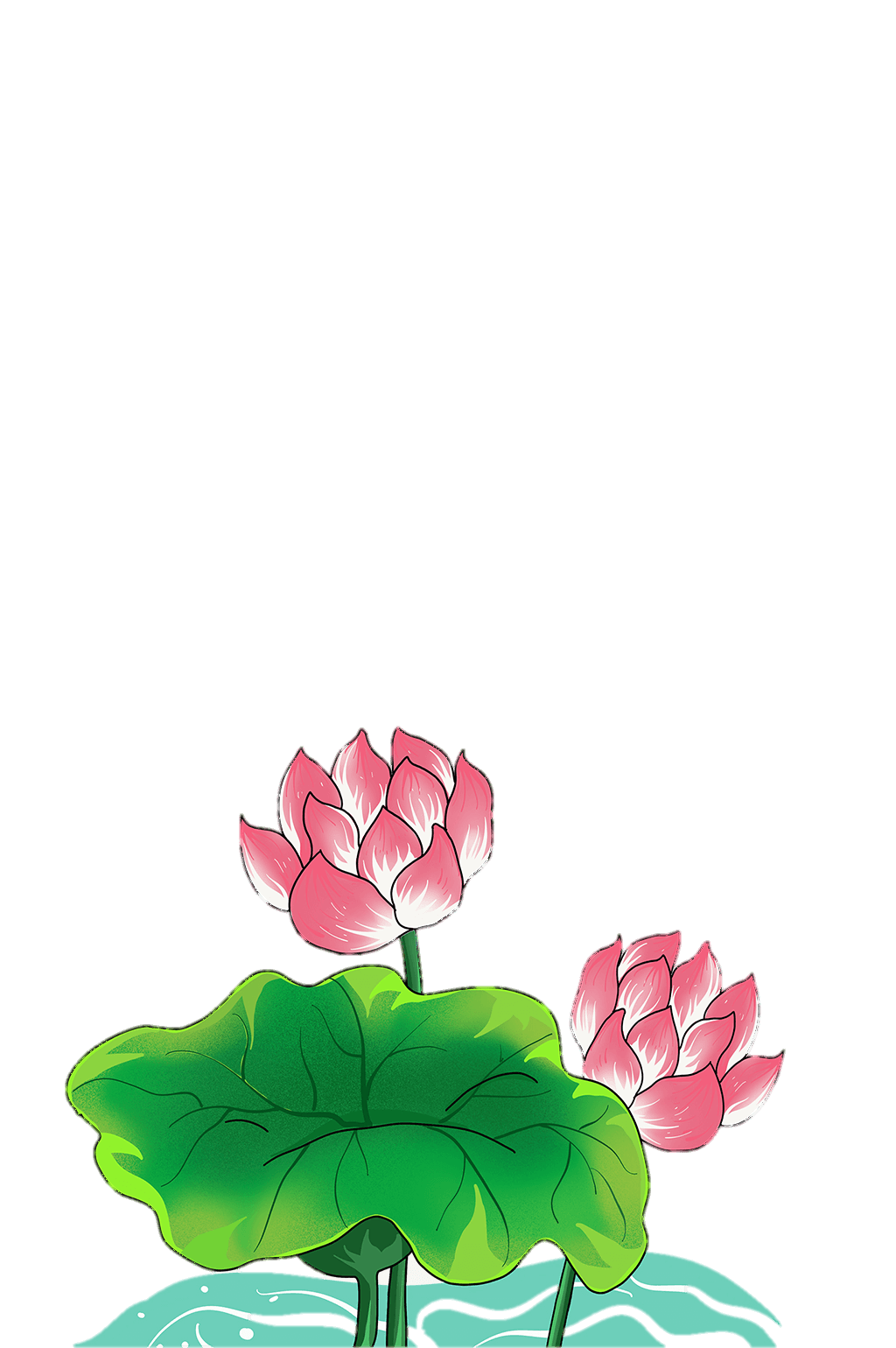 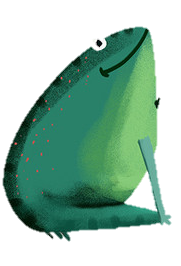 Nhiệm vụ 1:
Dựa vào đâu để em khẳng định rằng: Ếch ngồi đáy giếng, Thầy bói xem voi (VB 1, 2: Những cái nhìn hạn hẹp), Hai người bạn đồng hành và con gấu, Chó sói và chiên con (VB 3, 4: Những tình huống hiểm nghèo) đều là truyện ngụ ngôn?
 Các văn bản nhân hóa loài vật hay con người để nói về một triết lý, phê phán thói hư tật xấu, nêu lên những kinh nghiệm rút ra từ thực tiễn cuộc sống để khuyên nhủ, răn dạy con người.
Làm việc cá nhân
Nhiệm vụ 2:
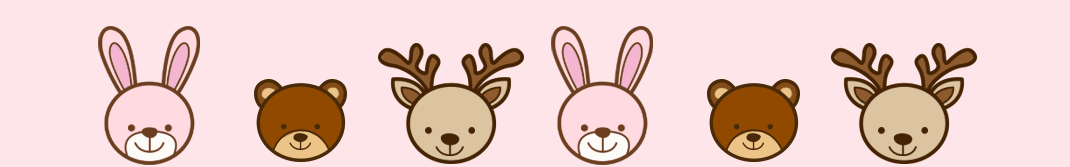 Cái nhìn hạn hẹp của nhân vật con ếch và các ông thầy nói đã mang lại hậu quả như thế nào? Bài học chung có thể rút ra từ hai truyện Ếch ngồi đáy giếng và Thầy bói xem voi là gì?
Bài học: Sự trả giá bằng sinh mạng hoặc thương vong do mâu thuẫn xô xát, đánh nhau. Bài học về nhận thức bản thân, nhận thức thế giới và các sự vật, nắm bắt lẽ phải trong các tình huống của đời sống.
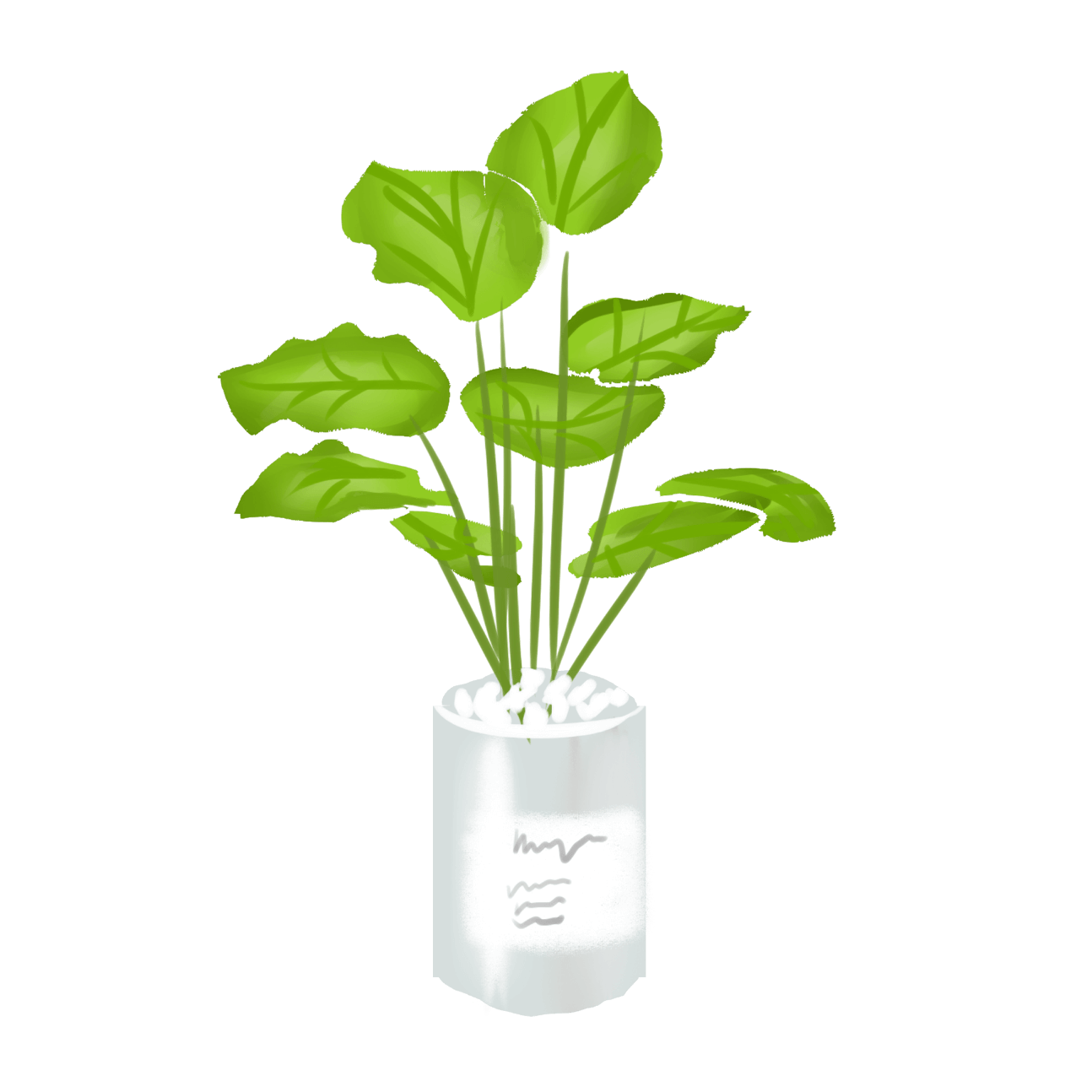 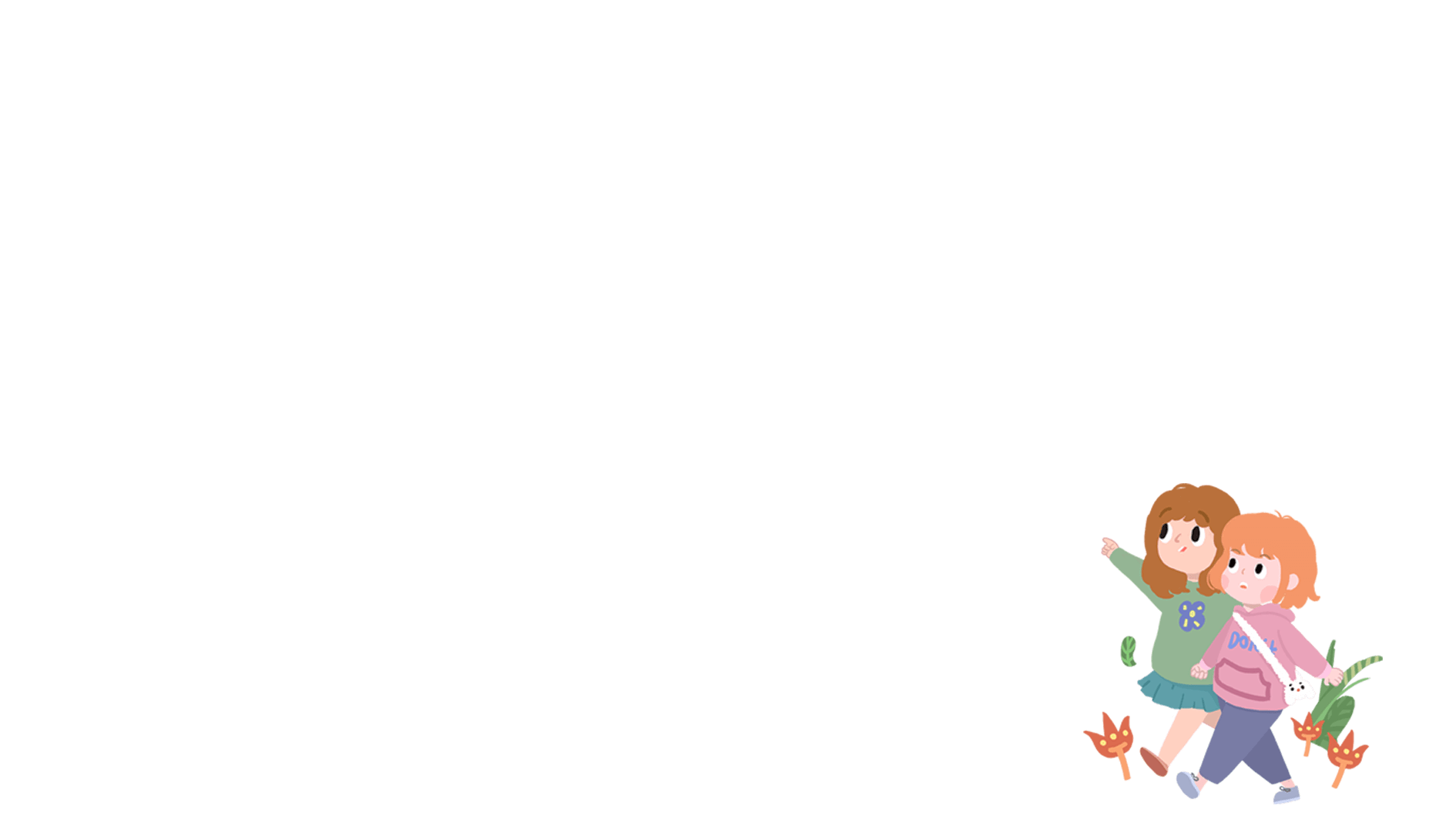 Nhiệm vụ 3:
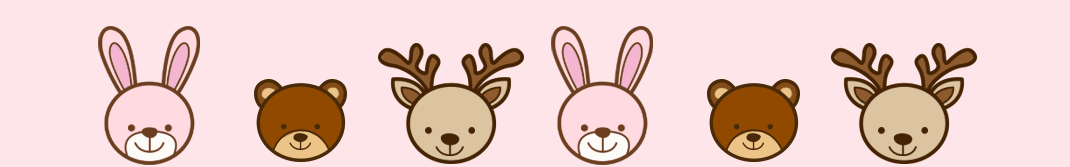 CÙNG HỌC TẬP
HĐ cặp đôi: Trong những tình huống hiểm nghèo, hai “người bạn” trong truyện Hai người bạn đồng hành và con gấu; “chó sói” trong Chó sói và chiến con đã bộc lộ đặc điểm, tính cách của họ như thế nào? Các truyện này đã để lại trong em những ấn tượng gì thật sự khó quên?
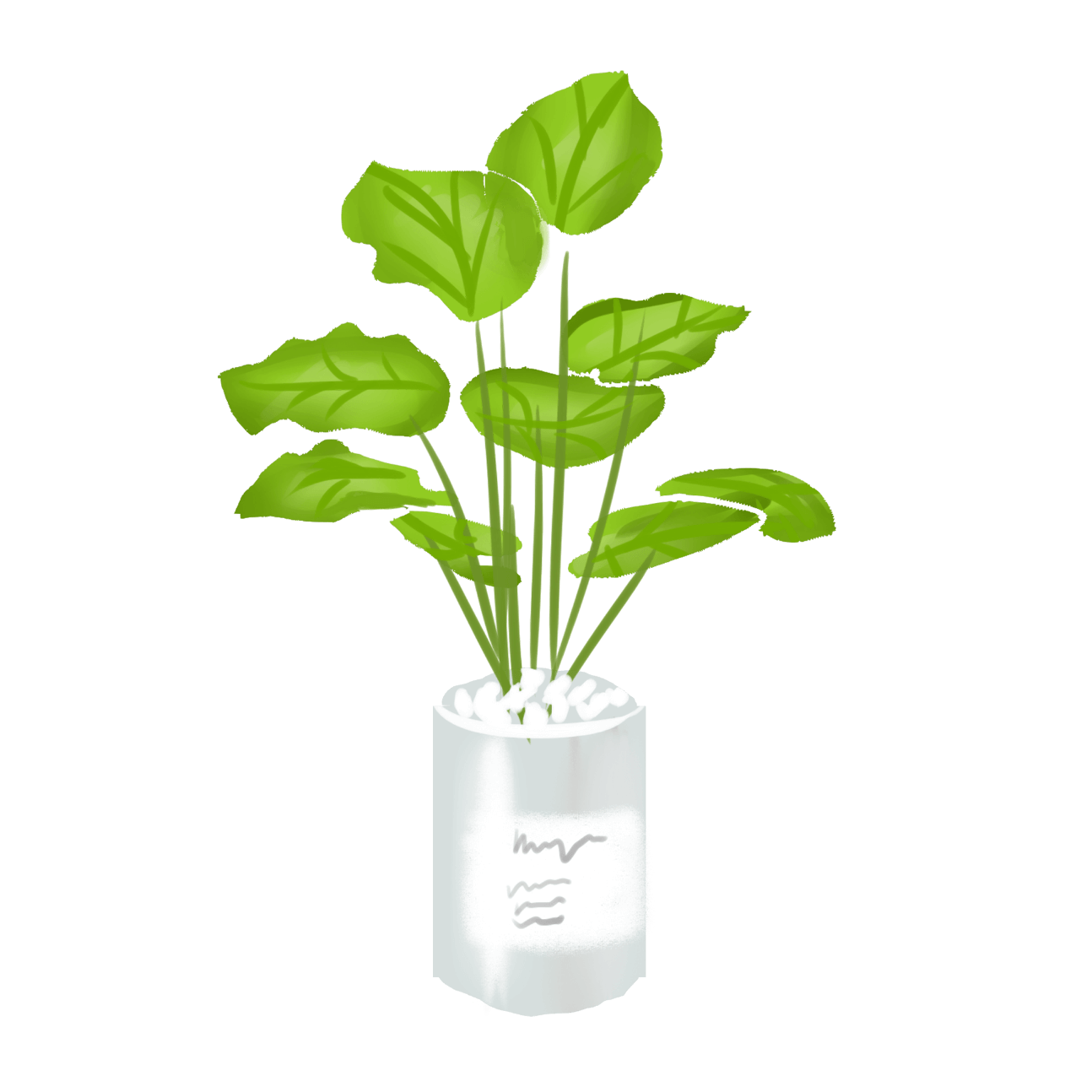 Trao đổi, chia sẻ
Nhiệm vụ 4:
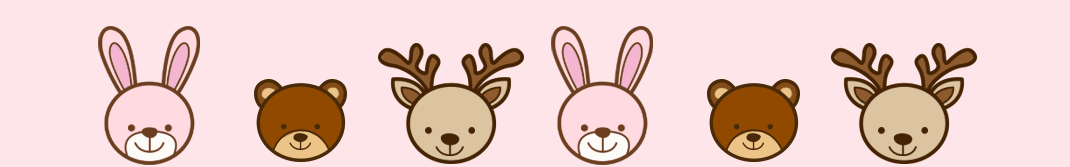 a. Khi viết một bài văn kể lại một sự việc có thật liên quan đến nhận vât/ sự kiện lịch sử, em cần lưu ý đến những điều gì?
b. Tìm trong bài văn em mới viết một vài đoạn văn, câu văn mà theo em là nên dùng dấu chấm lửng, chỉnh sửa và đặt dấu chấm lửng sao cho phù hợp.
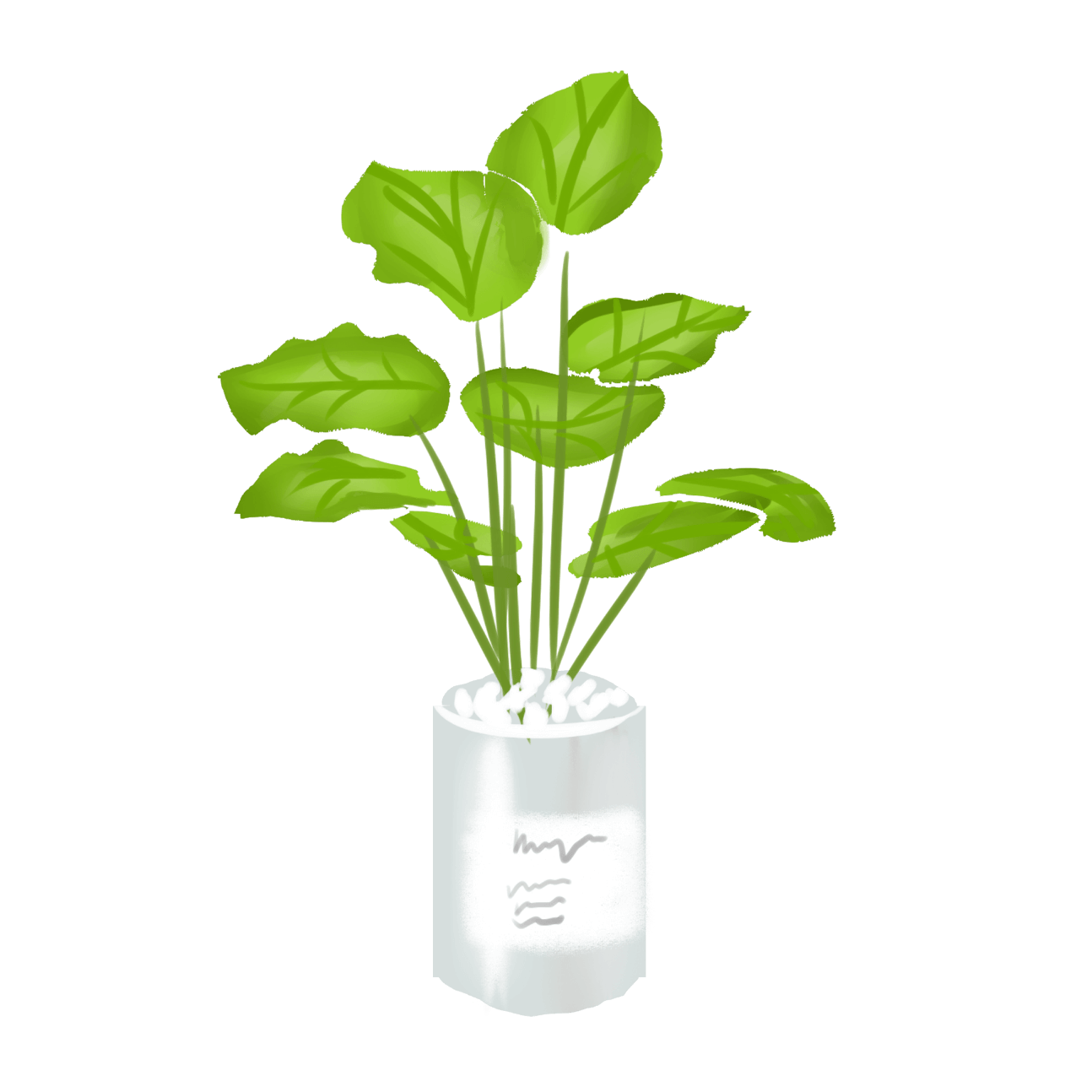 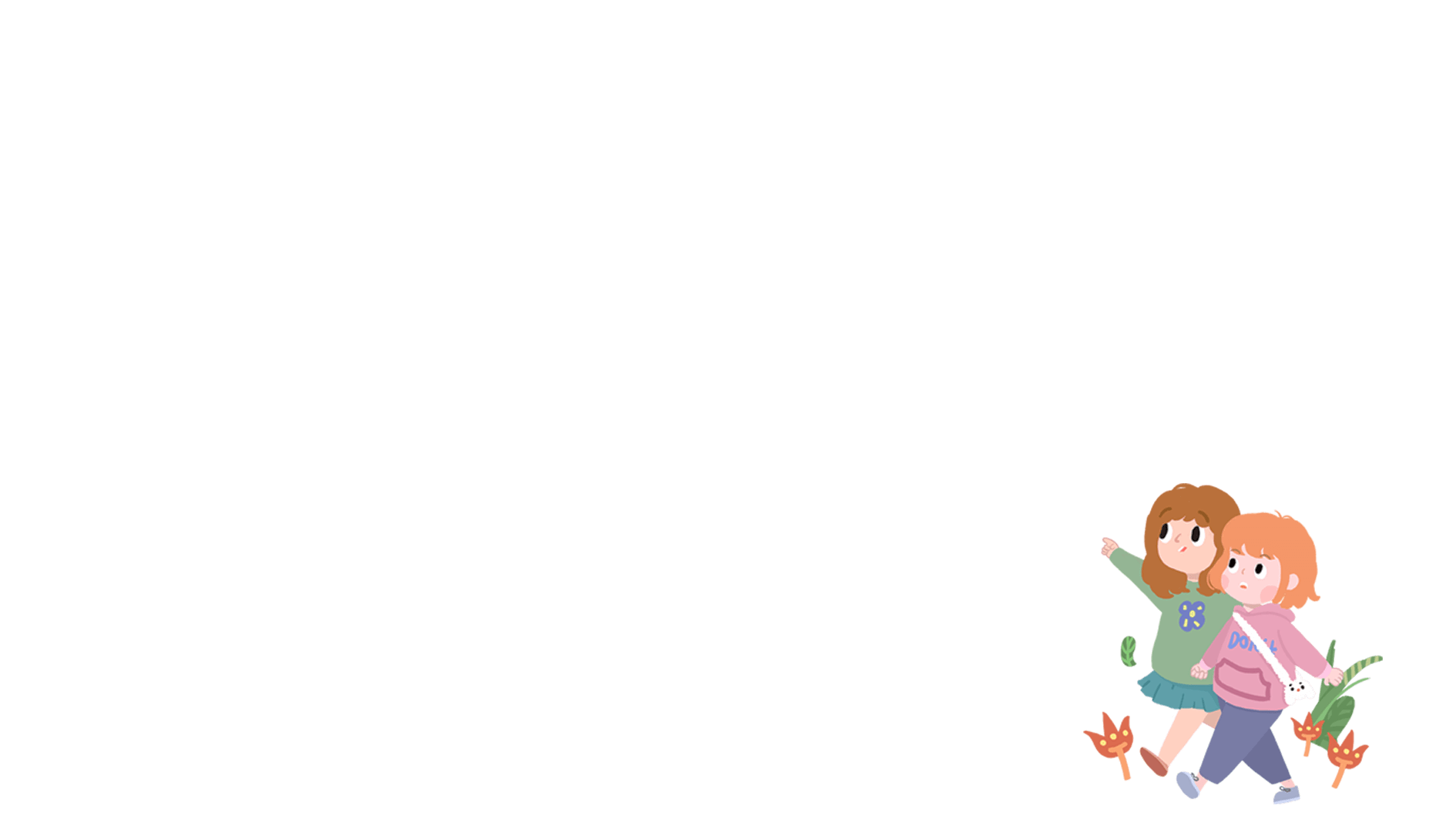 Trao đổi, chia sẻ
Nhiệm vụ 4:
Một số điều cần chú ý: 
Thuật lại các diễn biến của sự việc theo một trình tự hợp lí. 
Cần xâu chuỗi logic để khi đọc ta thấy được mối quan hệ giữa sự việc có thật với nhân vật hoặc sự kiện lịch sử. 
Để bài văn không nhàm chán, nên sử dụng thêm yếu tố miêu tả. 
Nhằm tăng tính xác thực cho bài, nên thêm các tư liệu đáng tin cậy.
b. Có thể thêm vào câu: Tôi cũng đã có dịp may mắn một lần được hành hương về đất Tổ, phong cảnh, những câu chuyện lịch sử về các vị vua Hùng - những người đã dựng xây đất nước đã in sâu trong tâm trí tôi. 
=> Tôi cũng đã có dịp may mắn một lần được hành hương về đất Tổ, phong cảnh, những câu chuyện lịch sử về các vị vua Hùng - những người đã dựng xây đất nước, [...] đã in sâu trong tâm trí tôi. (biểu đạt ý còn nhiều sự vật hiện tượng tương tự chưa liệt kê hết).
Trao đổi, chia sẻ
Nhiệm vụ 5:
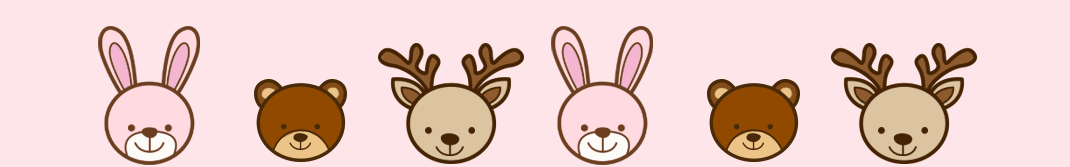 Cho biết: 
Nên chuẩn bị và trình bày nói kể lại một truyện ngụ ngôn thế nào cho hấp dẫn?
Có thể rèn luyện khả năng sử dụng và thưởng thức những cách nói thú vị, dí dỏm trong khi nói và nghe bằng cách nào?
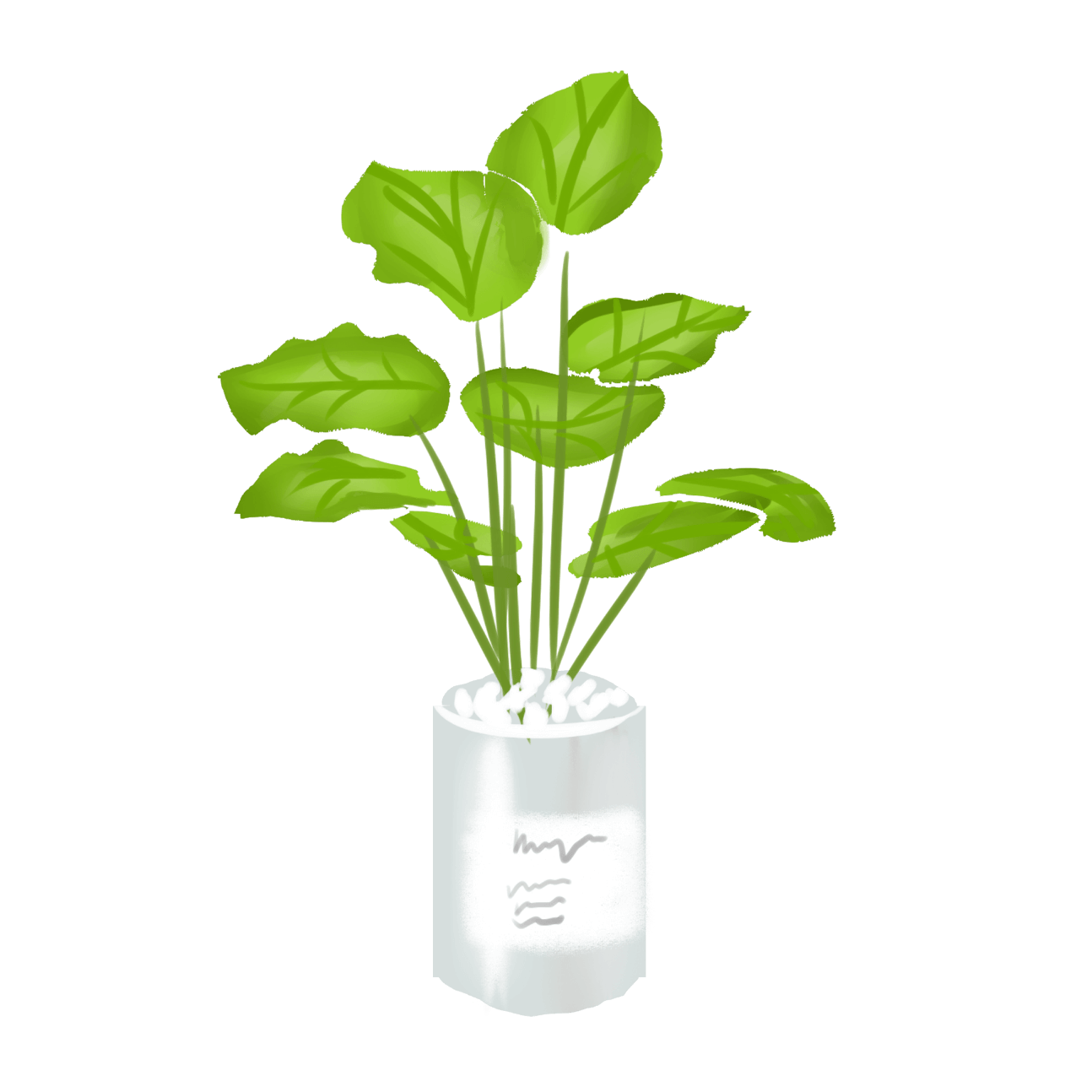 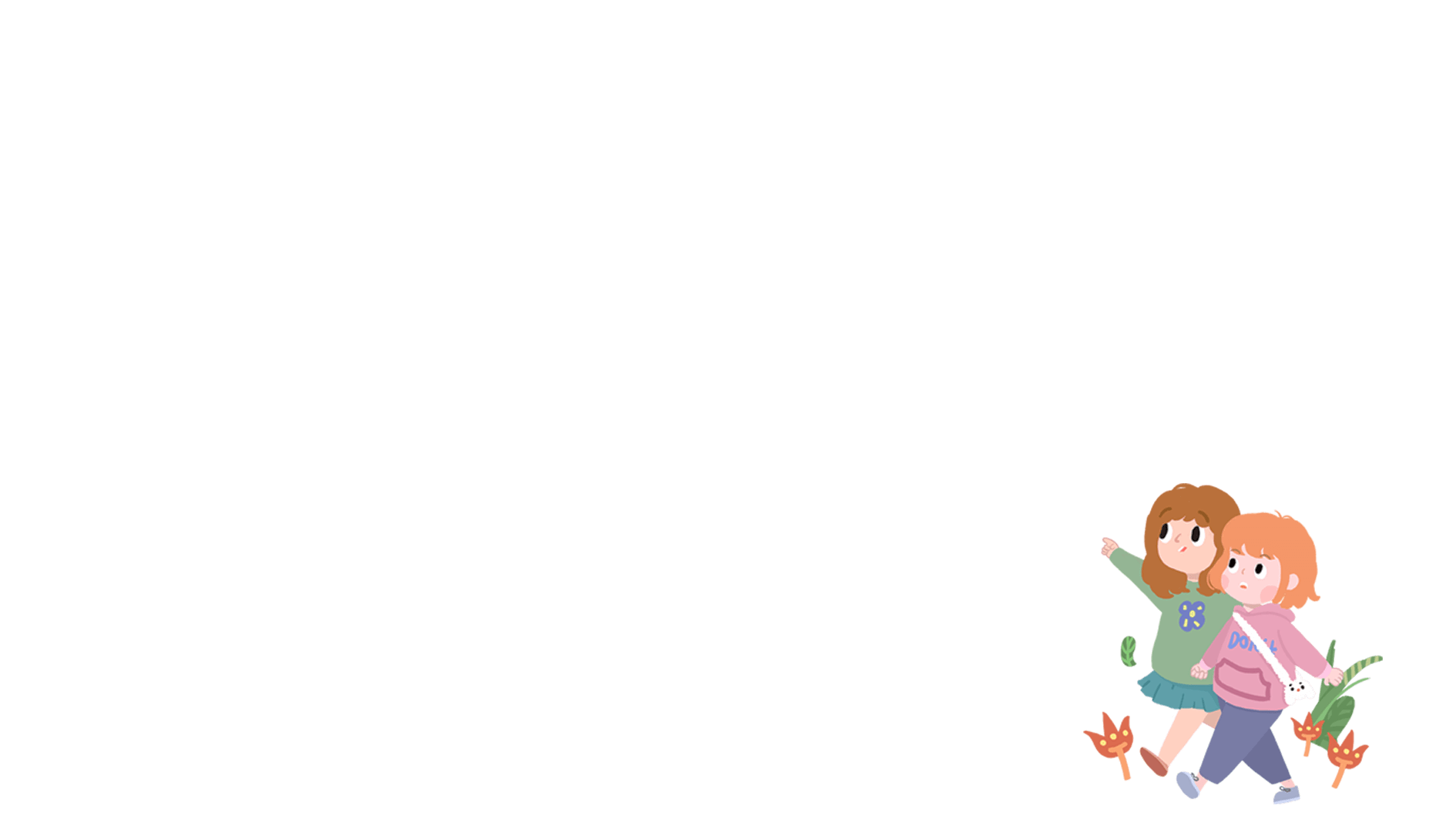 Trao đổi, chia sẻ
Nhiệm vụ 5:
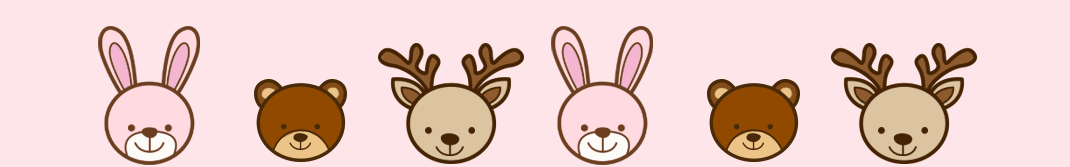 Cần đọc hiểu nội dung truyện muốn truyền tải, không thêm thắt những điều không đúng vào truyện và cần có một giọng điệu hay, dí dỏm.
 Có thể rèn luyện khả năng sử dụng và thưởng thức những cách nói thú vị, dí dỏm trong khi nói và nghe bằng cách: biết nút thắt của câu chuyện để đọc nhấn mạnh vào; có thể kết hợp các động tác miêu tả xen vào khi kể.
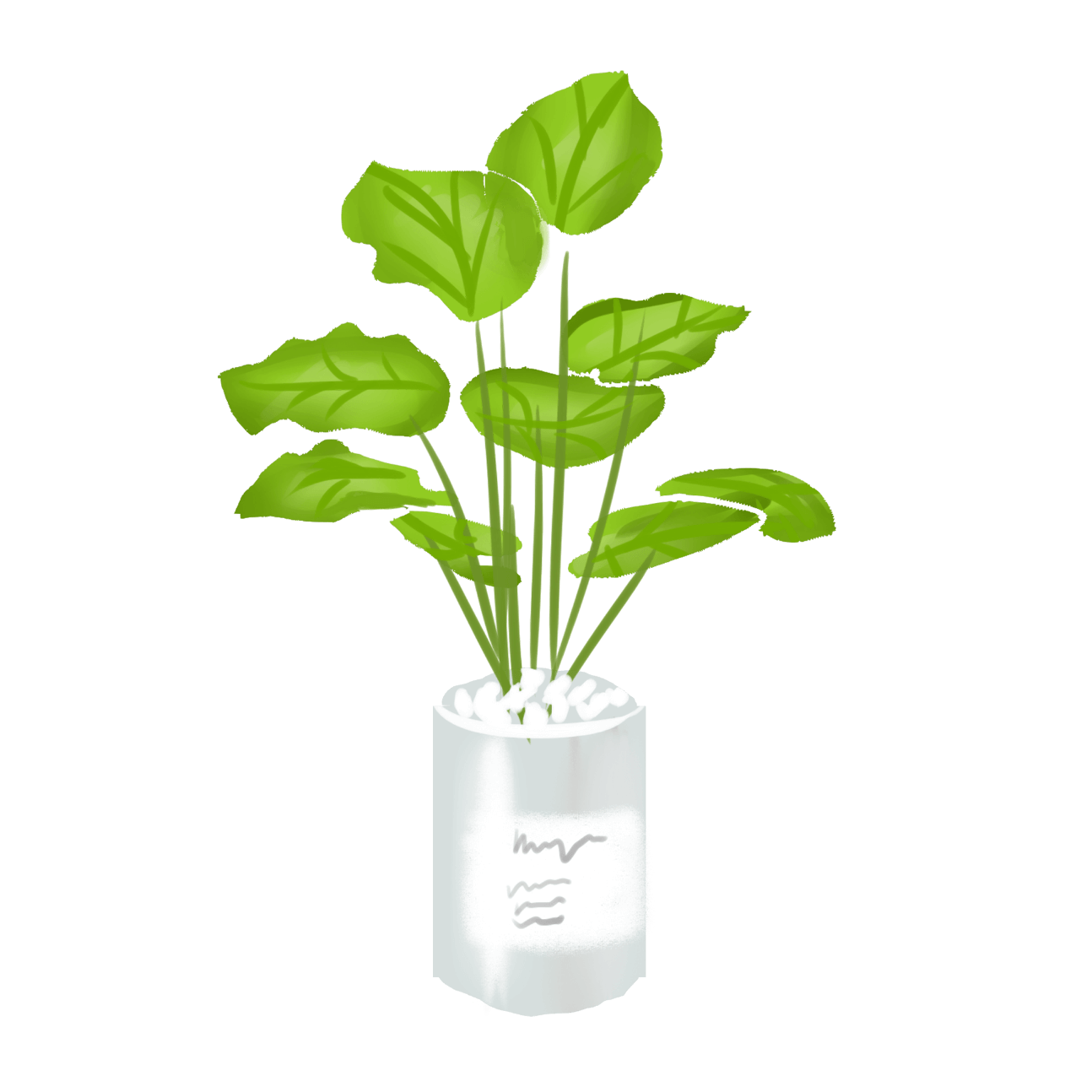 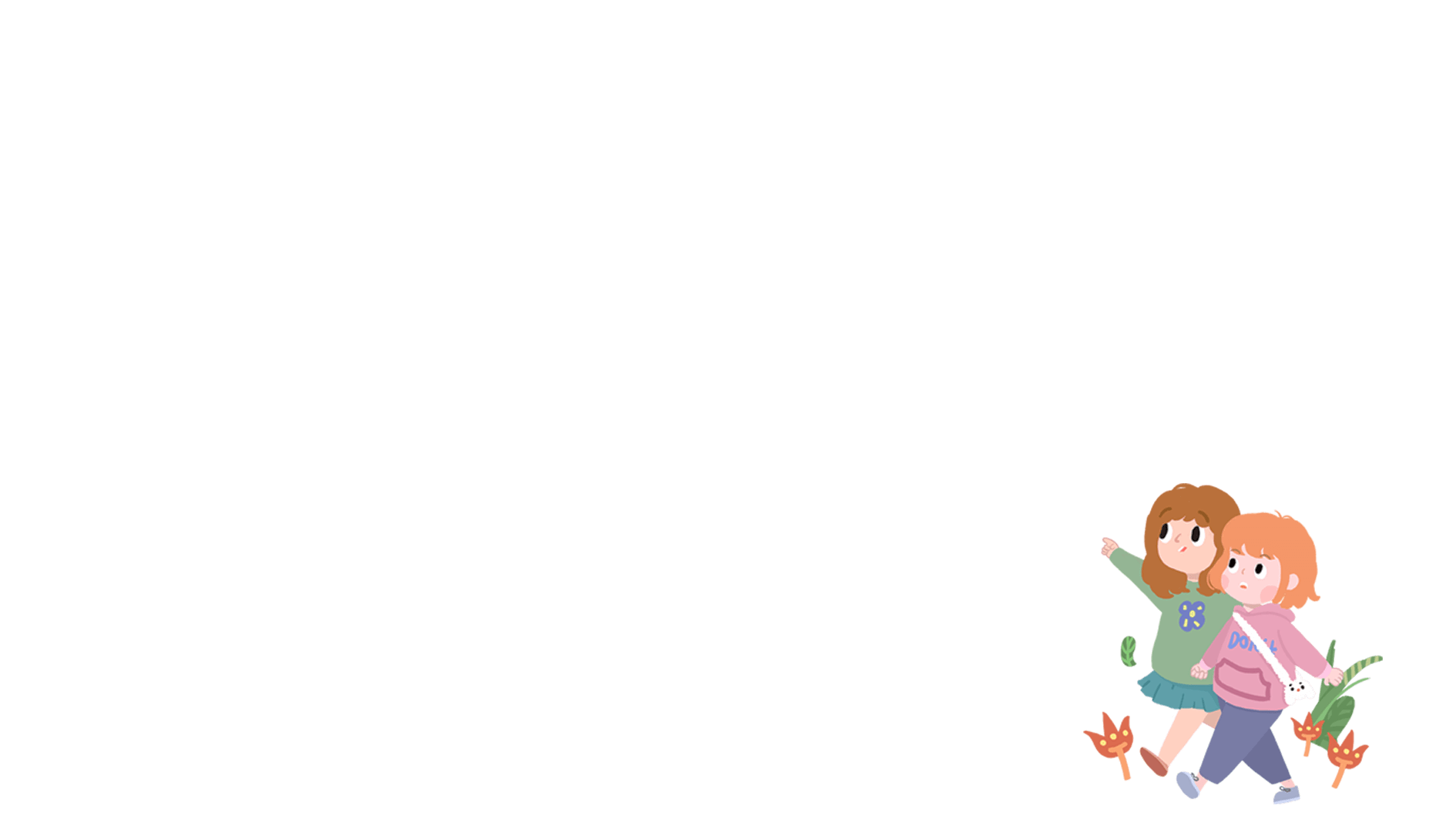 Nêu một số điểm cần lưu ý khi sử dụng dấu chấm lửng.
Nhiệm vụ 6:
Không lạm dụng dấu chấm lửng khi sử dụng chúng để tạo văn bản. 
Dấu chấm lửng phải được gắn với từ trước nhưng tách biệt với từ sau. 
Nếu sau dấu chấm lửng có dấu chấm câu khác, chẳng hạn như dấu chấm phẩy, dấu phẩy hoặc dấu chấm than ... thì không nên để khoảng trắng giữa chúng. 
Nếu dấu chấm lửng đánh dấu cuối câu thì từ tiếp theo phải bắt đầu bằng chữ hoa. Nhưng nếu cách tiếp cận này tiếp tục sau họ, từ kế tiếp phải bắt đầu bằng chữ thường.
Nêu bài học sâu sắc nhất mà em rút ra được từ một hay một số truyện ngụ ngôn.
Nhiệm vụ 7:
Em rút ra bài học từ truyện Ếch ngồi đáy giếng:
+ Lâu dài trong nhỏ môi trường sẽ hạn chế hiểu biết.
+ Từ những người biết hạn chế, dễ trở nên nông cạn, chủ quan, yêu cầu sẽ phải trả giá rất cao.
+ Khuyên mọi người không nên có những đường sống cao ngạo, có cái nhìn thiển cận, không tìm hiểu thế giới bên ngoài.
+ Giáo dục con người tự do, thật thà và phải biết học hỏi thêm về thế giới bên ngoài.
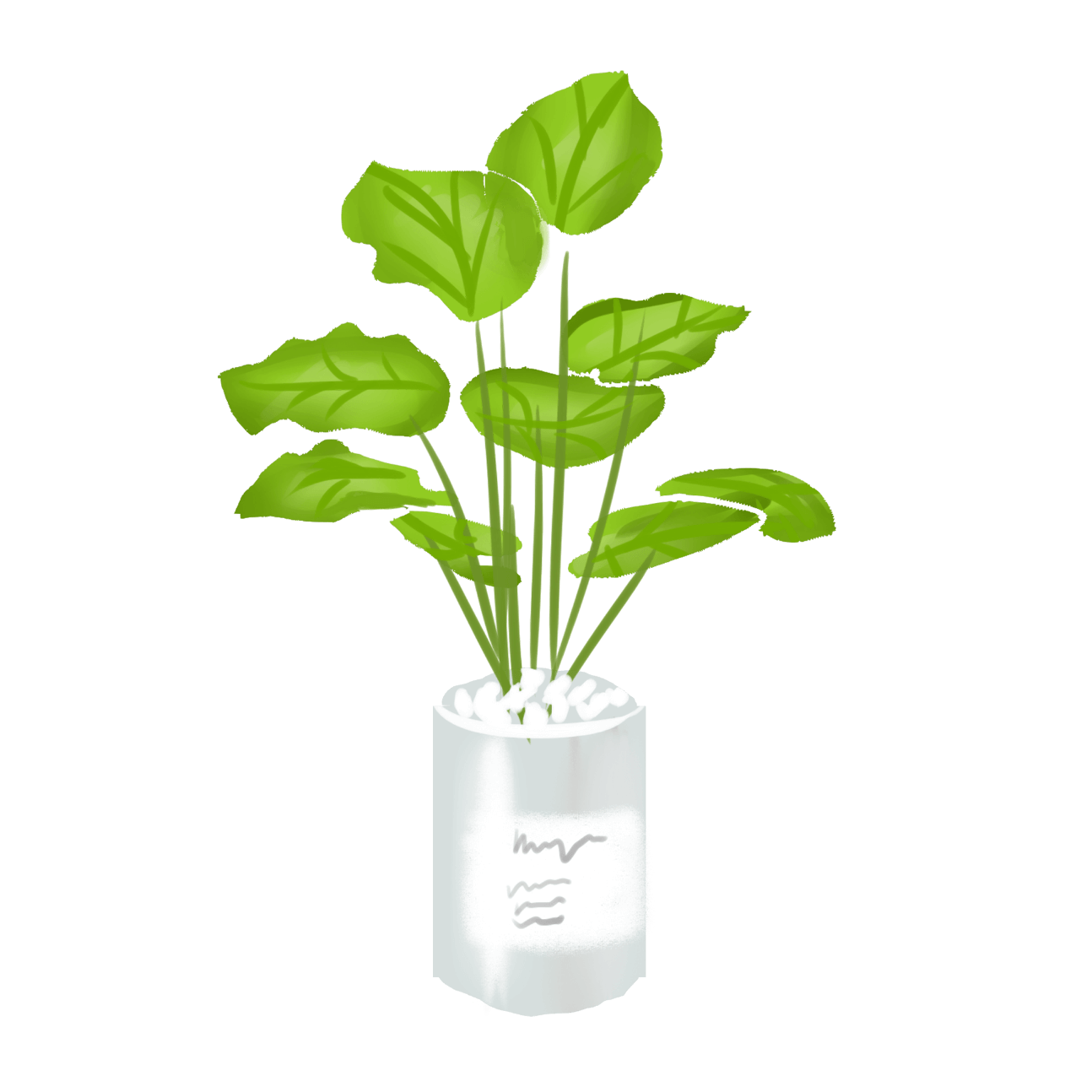 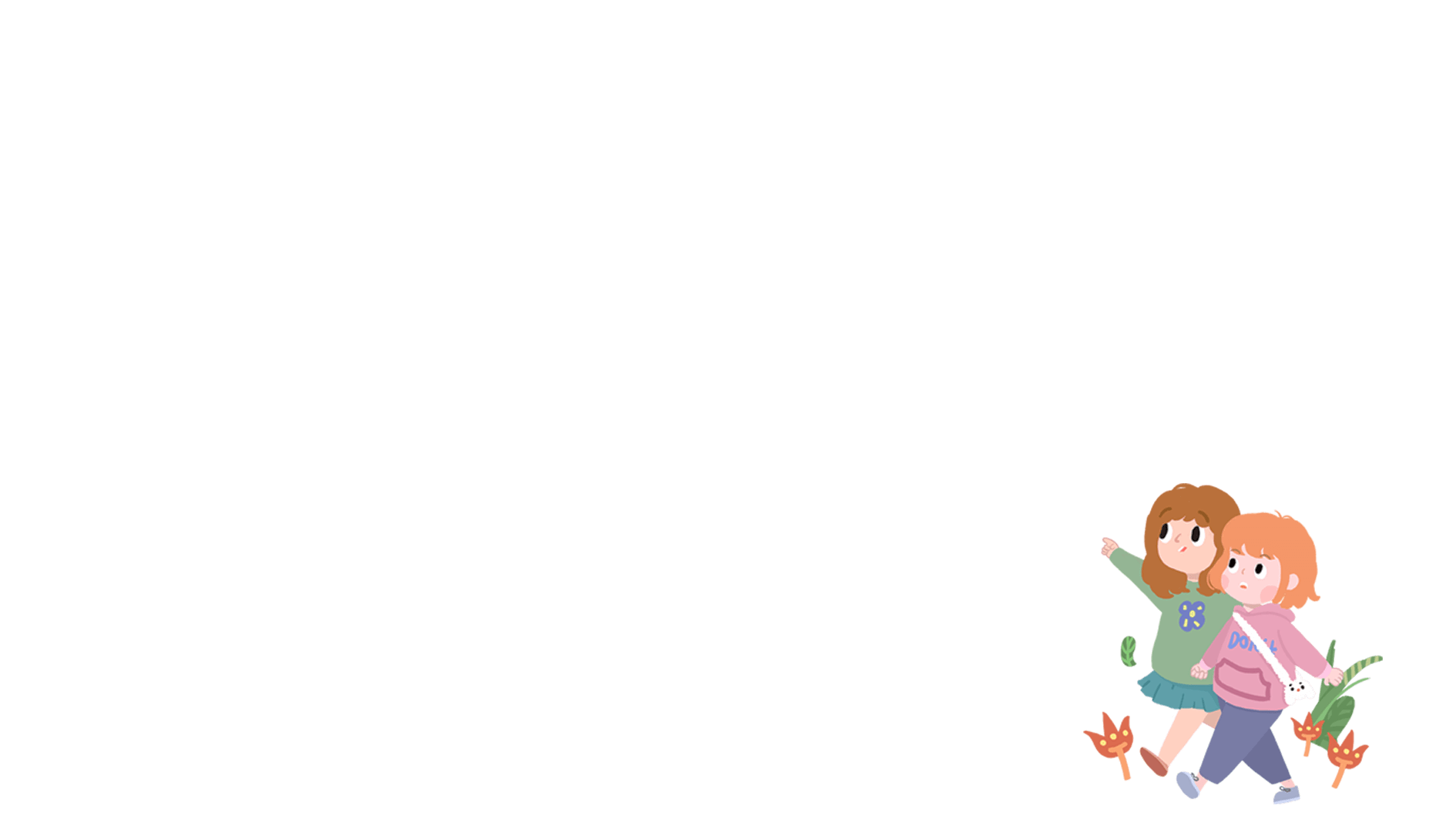 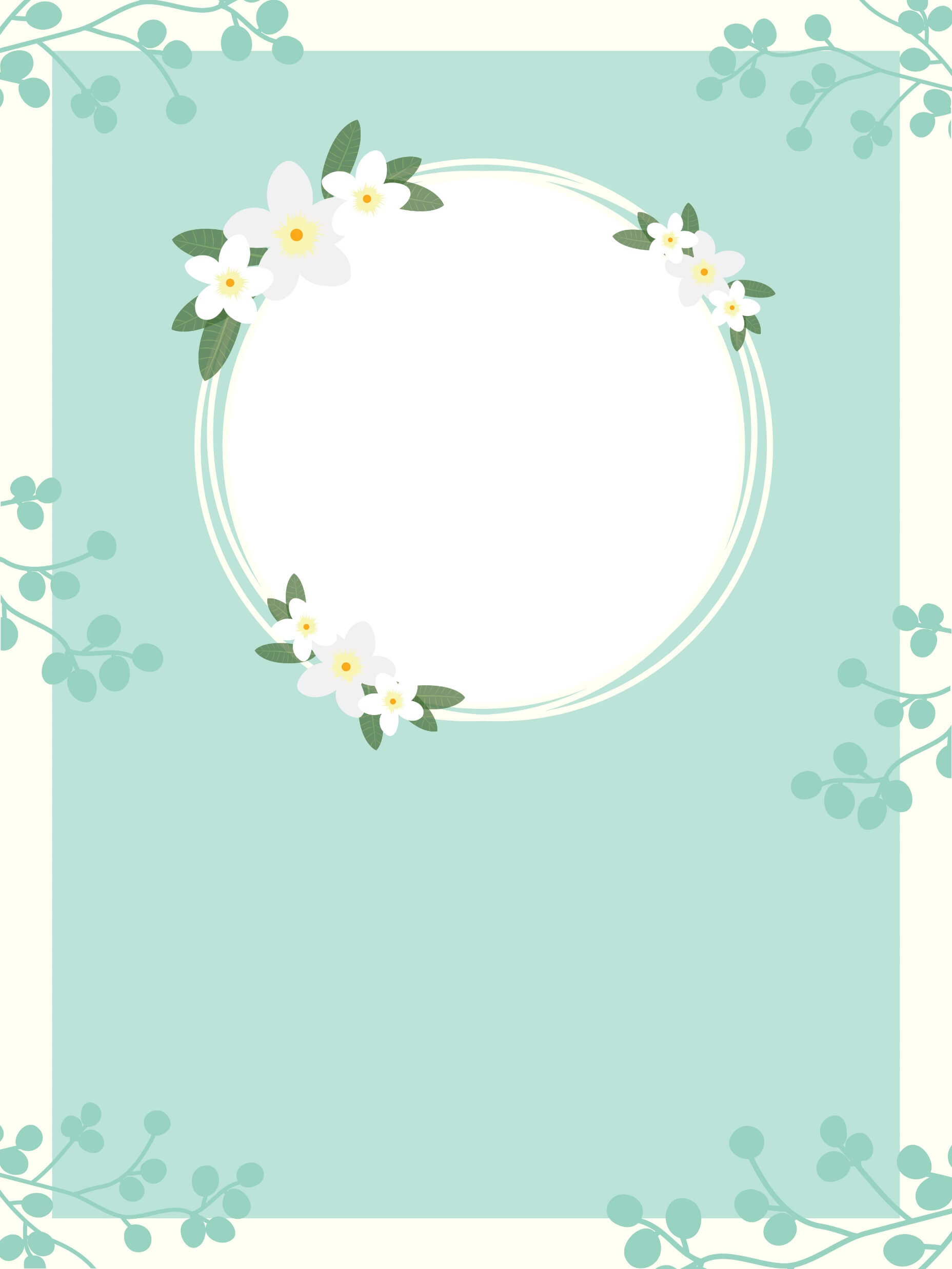 Tạm biệt! 
Chúc các em học tốt
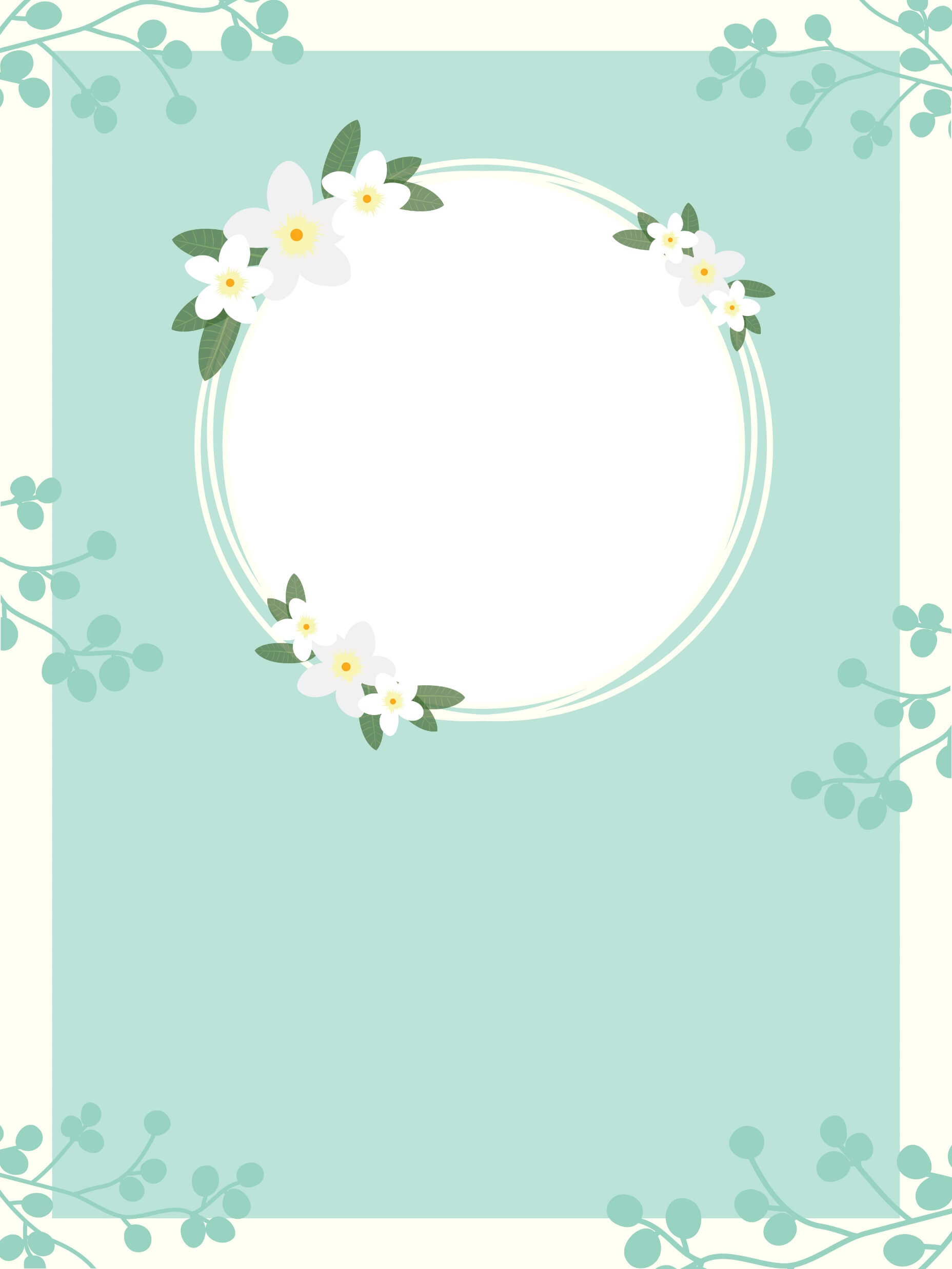 精致水彩新汇报通用PPT
Sweet and fresh Work Report Powerpoint Template
汇报人：熊猫